2024: A time of Change?
The Future of Housing Benefit 

Louise Freeth – Assistant Director Revenues, Benefits, Library and Resident Services
Royal Borough of Windsor & Maidenhead
Welfare Reform 
Changes specific to HB 
Lies, Damned Lies and Statistics 
UC expansion 
Challenges remaining
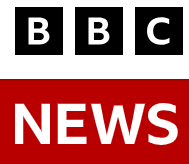 From 2025 large scale benefit changes for those unable to work saving £4bn from the welfare budget.
Universal Support 
Ending the Work Capability Assessment 
Those too ill to work has risen from 21% in 2011 to 65% in 2022 
Job coaches determine how much “effort” an individual must make to look for work 
A mix of “carrot and stick”.
A bleak picture………
DWP Secretary, Mel Stride, heralds a new era offering a “brighter future for millions”. 

Unprecedented employment and health support to help over a million people while protecting those in most need from cost of living pressures – including raising pensions and benefits and increasing help with housing costs. 

Around 1.6 million households will benefit from an increase in the LHA rate 
Will be round £500 a year better off on average 
Worth more than £7bn over five years 
Commitment shows supporting low income families in the private rented sector with rent costs and help prevent homelessness.
A Revolving Door…… Secretary of State for Work and Pensions
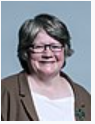 Therese Coffey MP for Suffolk Coastal 
08 September 2019 – 06 September 2022
Support people of working age 
Oversight of employers and pensions
Fiscal consolidation 
Providing support for disability
Support for families and children
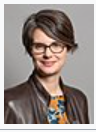 Chloe Smith MP for Norwich North  
06 September 2022 – 25 October 2022
Mel Stride MP for Central Devon 
25 October 2022
HB : Challenges
Impact of Covid:
Still recovering
NNDR Grants 
Test and Trace 
Energy Rebates 
CTR Hardship 
Winter Support Grant / covid Local Support Grant / Household Support Grant

Vacancies 
Staff relocated 

Changed the face of HB and service delivery
Limited face to face support  


Ageing workforce in both DWP and LA
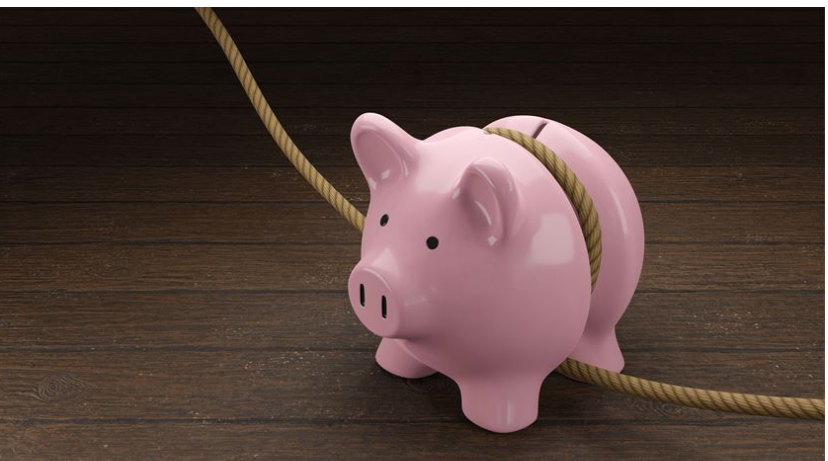 LHA rates
New vs interim
4 BRMAs 
Smallest increase 35p shared accommodation rate Reading 
Largest increase £46.03 three bed rate Chilterns 

Resolution Foundation report
LHA maybe increasing but the Benefit Cap isn’t !
Pre April 2012 link between LHA and the rental market not re-established 
Current expectation that rates will be frozen again post April 2024
A temporary thaw  
 
Temporary Accommodation – still January 2011 rates

LA Financial position
New Claims Statistics.
Q1 2023-24
98,000 HB claims processed
Down 1,300 (1%) since last quarter 
Up 8,300 (9%) compared to same time last year

Rolling average year end figures show decreasing trend from Q1 2021/13 until Q3 2019/20
Low point Q4 2021/22
Increasing trend since then

Claims processed not the same as HB caseload 
Nationally 
August ’22 	2,533,633	
August ‘23 	2,369,902
RBWM August’22	3,203
RBWM August ’23	2,944
Change of Circs stats
Q1 2023-24
1.3m changes of circs processed 
1.4m same time last year 
Historically an increasing trend until Q2 2015/16
Gradually decreasing since 

Rolling average year end figures show decreasing trend from Q1 2021/13 until Q3 2019/20
Low point Q4 2021/22
Increasing trend since then
Issues
Processing times increasing
22 days national average new claims 
Claims more complex
Specified Accommodation
Temporary Accommodation 
Change in circs 
8 days national average (10 days in June)
Fewer changes, more stable pensioner caseload 
Increasing trend overall
Focus on Minimising Fraud and Error
Verify Earnings & Pensions (VEPS)
Nationally in 2022/23, 89% of VEP tasks completed 

Housing Benefit Accuracy Award  (HBAA)
Nationally 2022/23, 95% of the value of funded activity
HB Overpayment – Debt Recovery
HBDR stats
Identified £431m HB OPs 
£20m more than FYE 2022
Recovered £407m 
£16m less than FYE 2022
Wrote off £72m 
£8.8m more than FYE 2022
Overall debt has decreased to £1.7 billion 
£76m (4%) less than FYE 2022


Temporary suspension of DWP assistance 

Decreasing caseload means reduced options available 

Breathing Space 

Cost of Living crisis 

Impact on finances
HB Subsidy Audits
New corporate external Auditors 2021/22
1 year only 
Not enough profit in it ! 
Reverted to previous audit firm 

Long delays 
2020/22 testing finished but awaiting report 
About to start on 2021/22

Reluctance to be on site 

Difficult to forecast financial impact and lessons learned
Move to UC Update 28.03.23
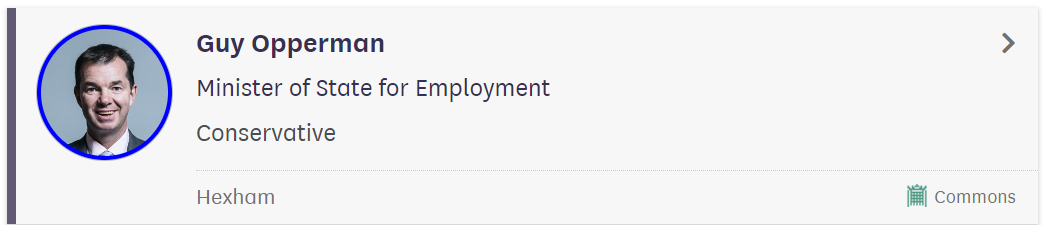 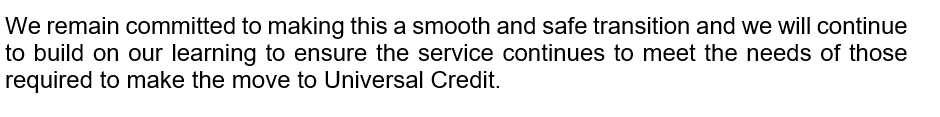 2023/24 focus on those claiming tax credits only 
2024/25 focus on all tax credit cases (including those on ESA) , those on IS and JSA(IB) and all HB cases 
Assessed for transitional protection at point of moving over
By end of 2024 all legacy benefits (except those on ESA(IR) and ESA(IR) plus HB will have a migration notice 
Those on ESA won’t move until 2028
Expansion of Universal Credit
No official role for LAs in the process of identifying and notifying claimants 

Approximately 470,000 HB customers will move to UC through natural and managed migration by January 2025

Remaining caseload will be ESA and HB cases, Pensioners, Specified and Temporary accommodation 

Managing the contraction 

DHPs 
DHPs cannot shore up the scheme 
Large increases from April 13 due to welfare reforms;
2013/14 - £155m 
2024/25 – £100m for England and Wales only
Specified Accommodation
Specified accommodation consist of 4 categories and incorporated the existing “exempt” accommodation: 

Exempt accommodation
Managed accommodation where the landlord does not provide the care, support or supervision
Domestic violence refuges
Housing authority hostels
Challenges
Specific to the individual tenant not the property
Gathering the evidence
Is there a de minimus level? No!!! Each case must be decided individually. 
Is care, support and supervision actually provided?
Perception of inflated rents 
Re-configured charges
Activities of “consultants” 
Increasingly complex arrangements e.g. voluntary organisations, registered charities or Registered HA’s apparently created by private sector landlords 
Availability of suitable, alternative accommodation  
Differing aims
Lack of initial involvement 
Interaction with UC

Uncertainty for DWP, LAs, claimants (& families) and providers
Supported Housing (Regulatory Oversight  Act) 2023
Bob Blackman’s Private Members Bill 
Royal Assent 29 June 2023
Act developed in collaboration with Crisis 
Seeks to improve the quality of supported housing
Council Tax Reduction
Still have a complex means tested scheme 

Banded schemes
True simplicity?

S13a(1)(c) interaction 

Time to take a long hard look………